Glutamate
GABA
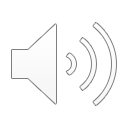 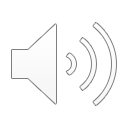 Myoclonies
Crises généralisées
Tonique
Clonique
Relâchement
Post Critique
Tonicocloniques
Absences
Tonique
Clonique
Relâchement
Post critique
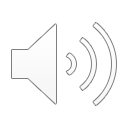 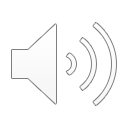 Information
Environnement
Position
Protéger l'enfant
Ecarter les objets
Ne rien mettre dans la bouche
PLS et réassurance
Garder son calme
Observer et noter la durée de la crise
EPI
Première crise
Suspicion d'état de mal épileptique
Chute traumatisante
Signes de gravité
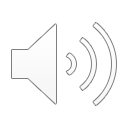